STREFA DAISY
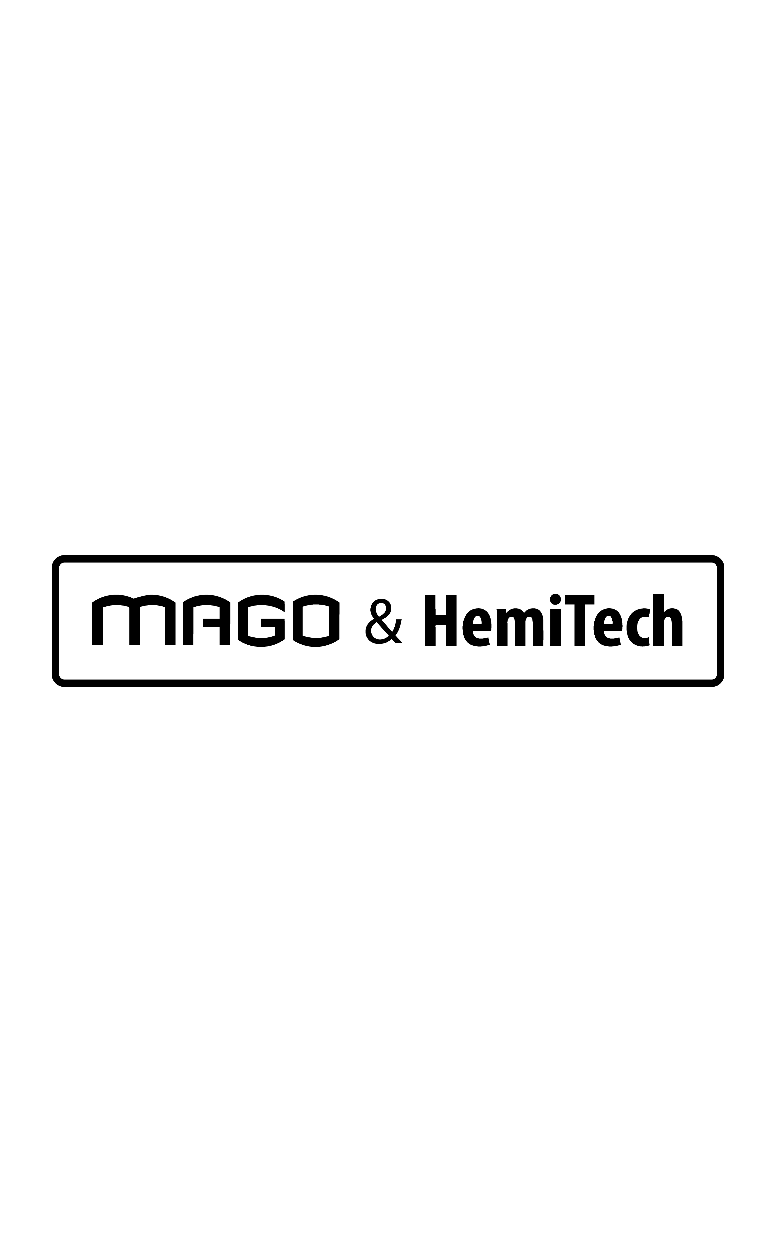 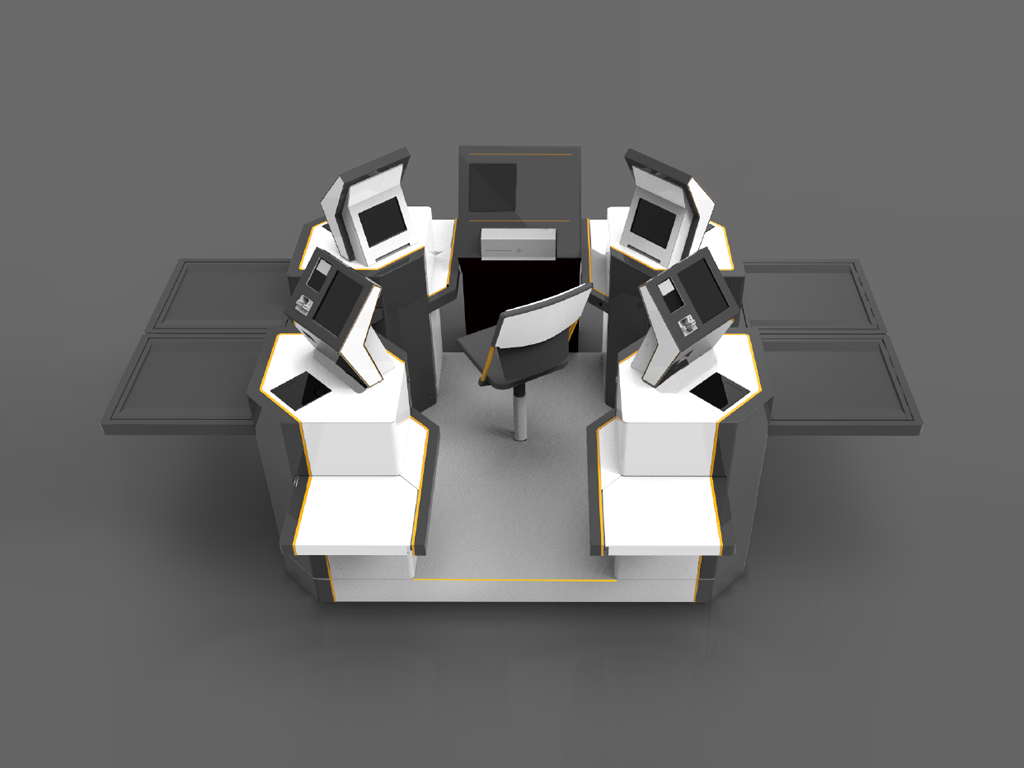 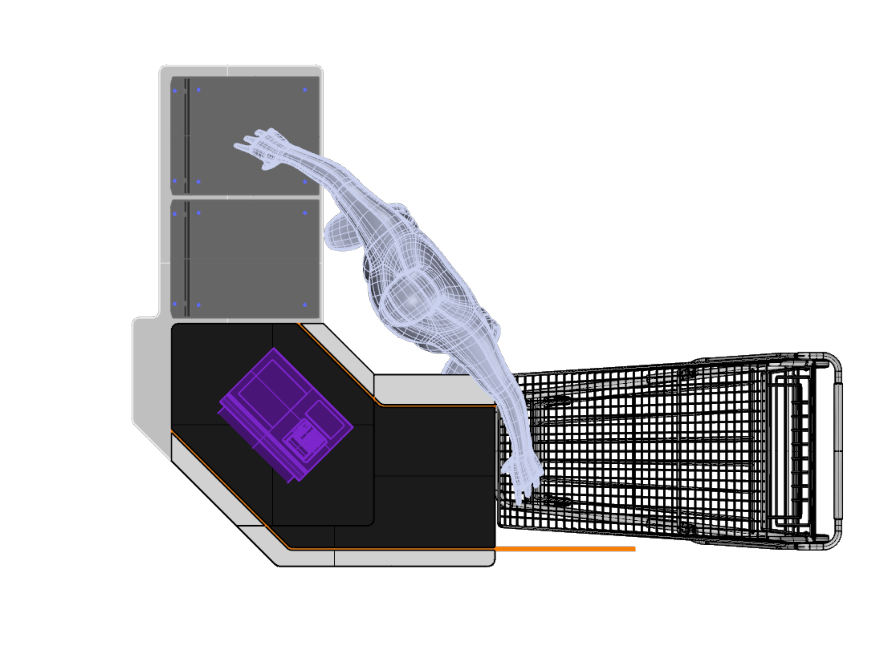 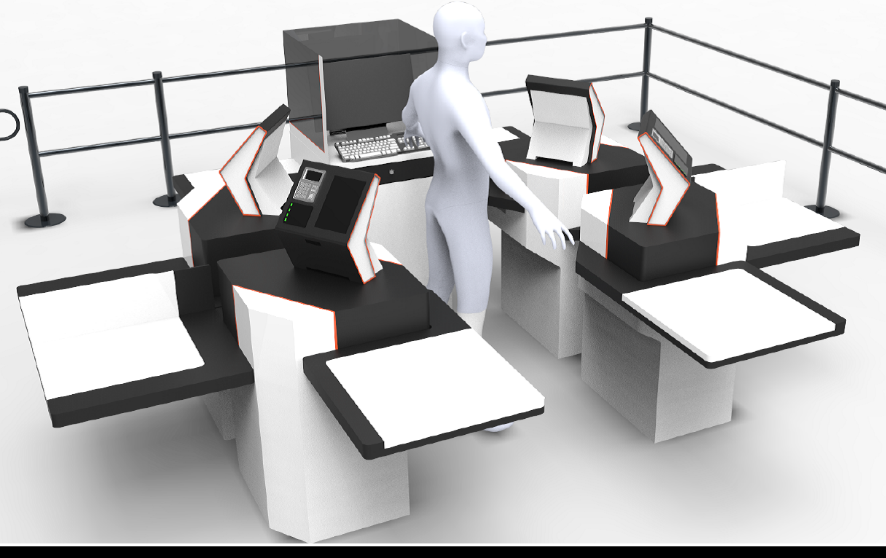 STREFA DAISY
Korzyści:
Poprzez zastosowanie konstrukcji gdzie asystent strefy umiejscowiony jest w środku strefy zakupów samoobsługowych minimalizujemy obawę klienta przed korzystaniem z systemu. Klient nigdy nie jest sam
Nowoczesny design pozytywnie wpływa na wygląd sklepu 
Strefa Daisy zajmuje mniej miejsca niż tradycyjna strefa SCO 
Poprzez wprowadzenie różnych wersji głowicy Spinakerr oraz rozdzieleniu płatności od skanowania możemy zaproponować konfigurację optymalną kosztowo dla każdego klienta. 
Możliwość wprowadzenia dodatkowych płatności gotówkowych na panelu asystenta
Oprogramowanie SCO zostało zoptymalizowane pod kątem szybkości skanowania zakupów, co pozwala przyspieszyć czas obsługi klienta
STREFA DAISY
Model działania:
Zakupy
Wybór stanowiska
Skanowanie produktów
Płatność 
Skan kodu QR i opuszczenie strefy
1.
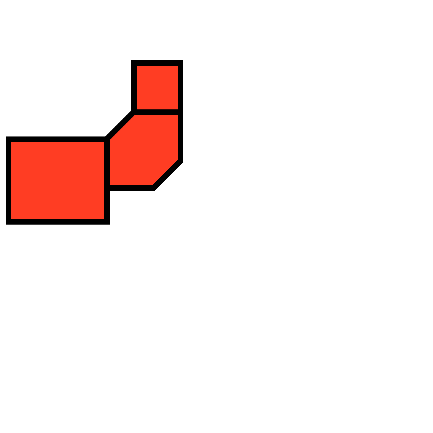 2.
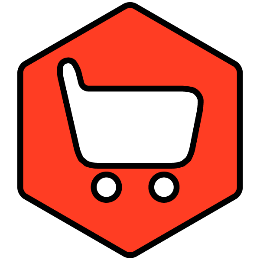 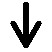 3.
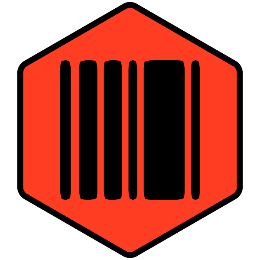 4.
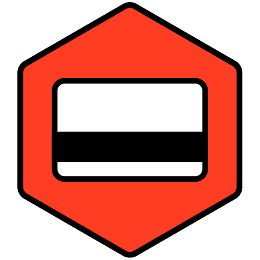 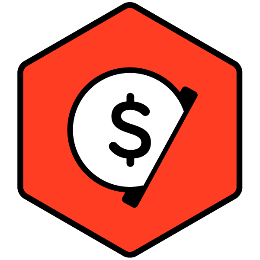 5.
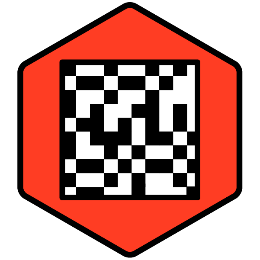 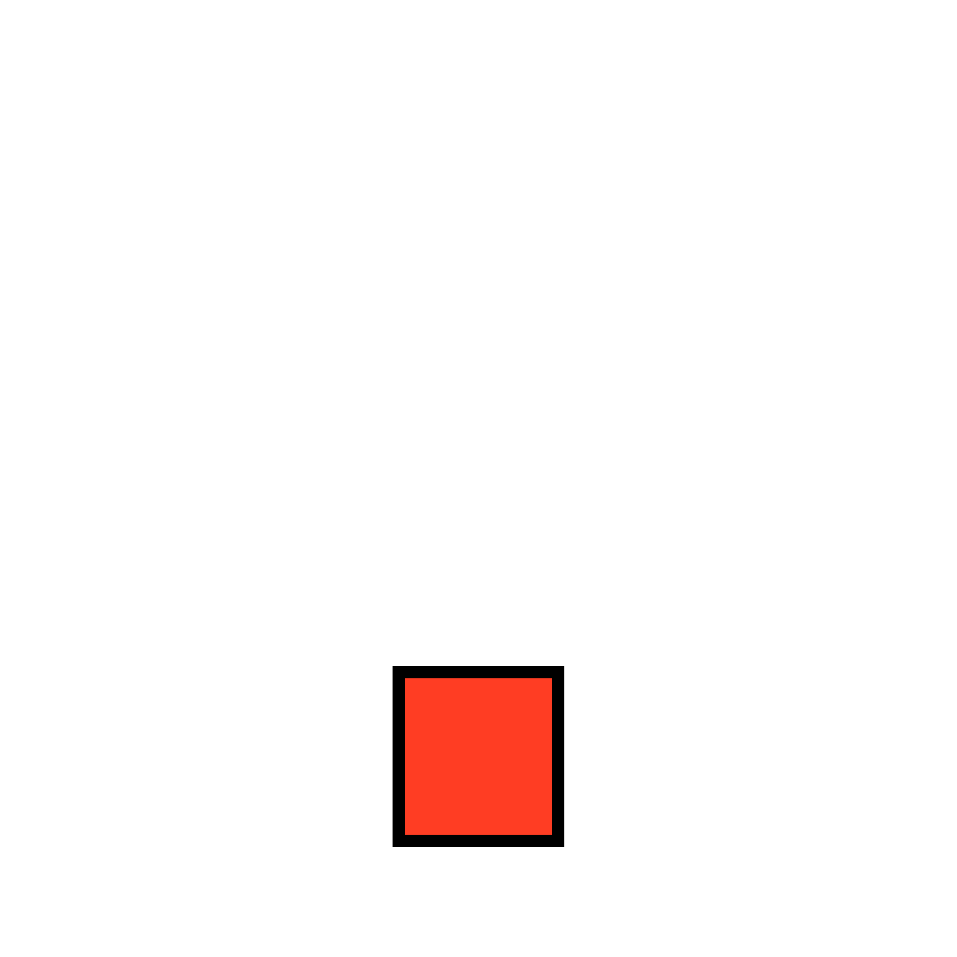 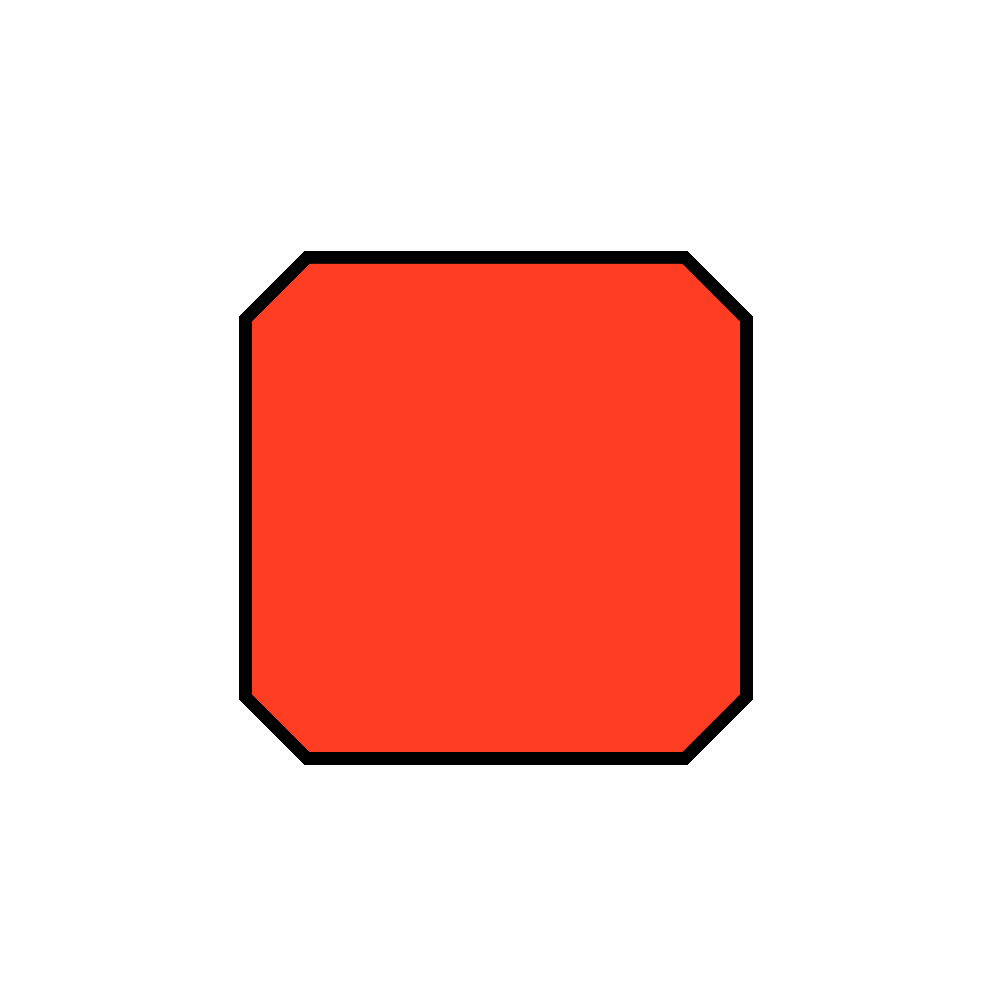 STREFA DAISY
Możliwości:
Wiele stanowisk
Wiele opcji głowicy Spinakerr, czyli z obsługą płatności kartą lub bez, z jednym lub dwoma ekranami 8', 10' lub 12'
Stacja płatności gotówkowych zintegrowana ze stanowiskiem asystenta 
Kilka układów wagi kontrolnej (platforma 100 Kg, 2 wieszaki z torbami do pakowania, 3 wagi kontrolne z wieszakami do toreb)
Możliwość dodatkowych płatności gotówkowych na panelu asystenta
Gwarantowana ergonomia zarówno dla wózków sklepowych jak i  koszyków
Różne wersje kolorystyczne
STREFA DAISY
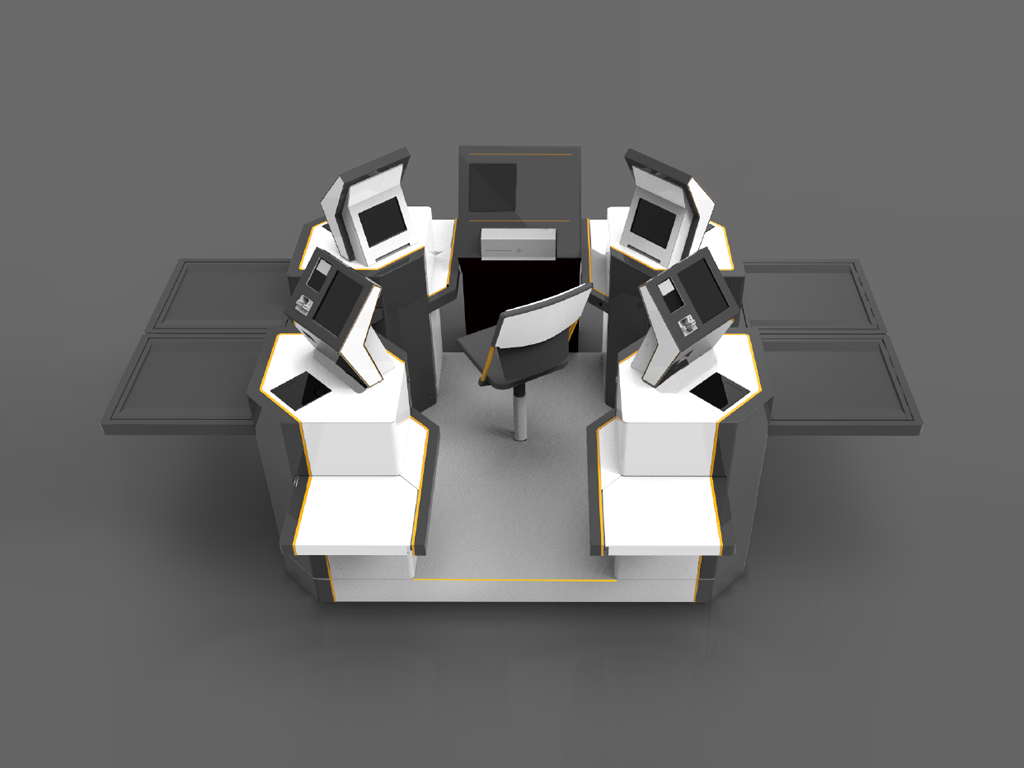 Podsumowanie:
Wiele możliwości konfiguracji 
Obsługa strefy checkout od skanowania, poprzez płatność, aż do wyjścia klienta ze sklepu
Rozwiązanie zoptymalizowane kosztowo
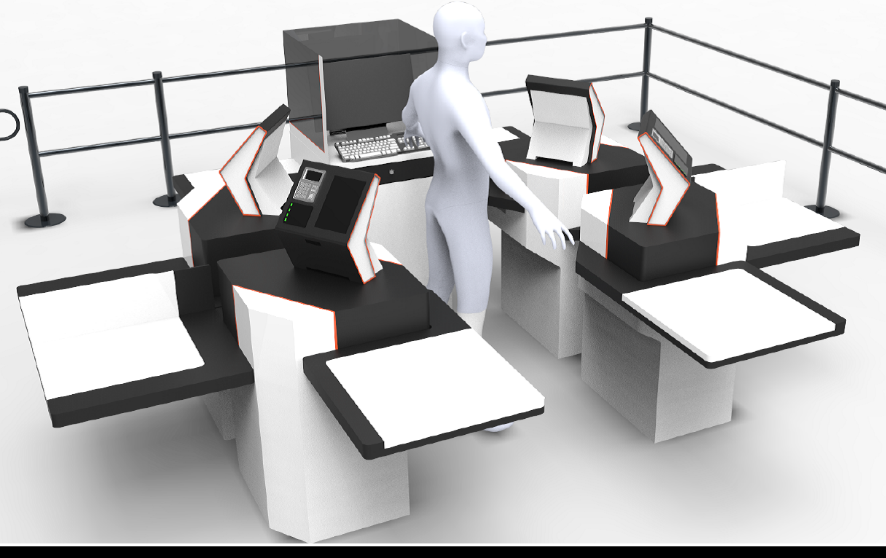 Inne możliwe konfiguracje SCO
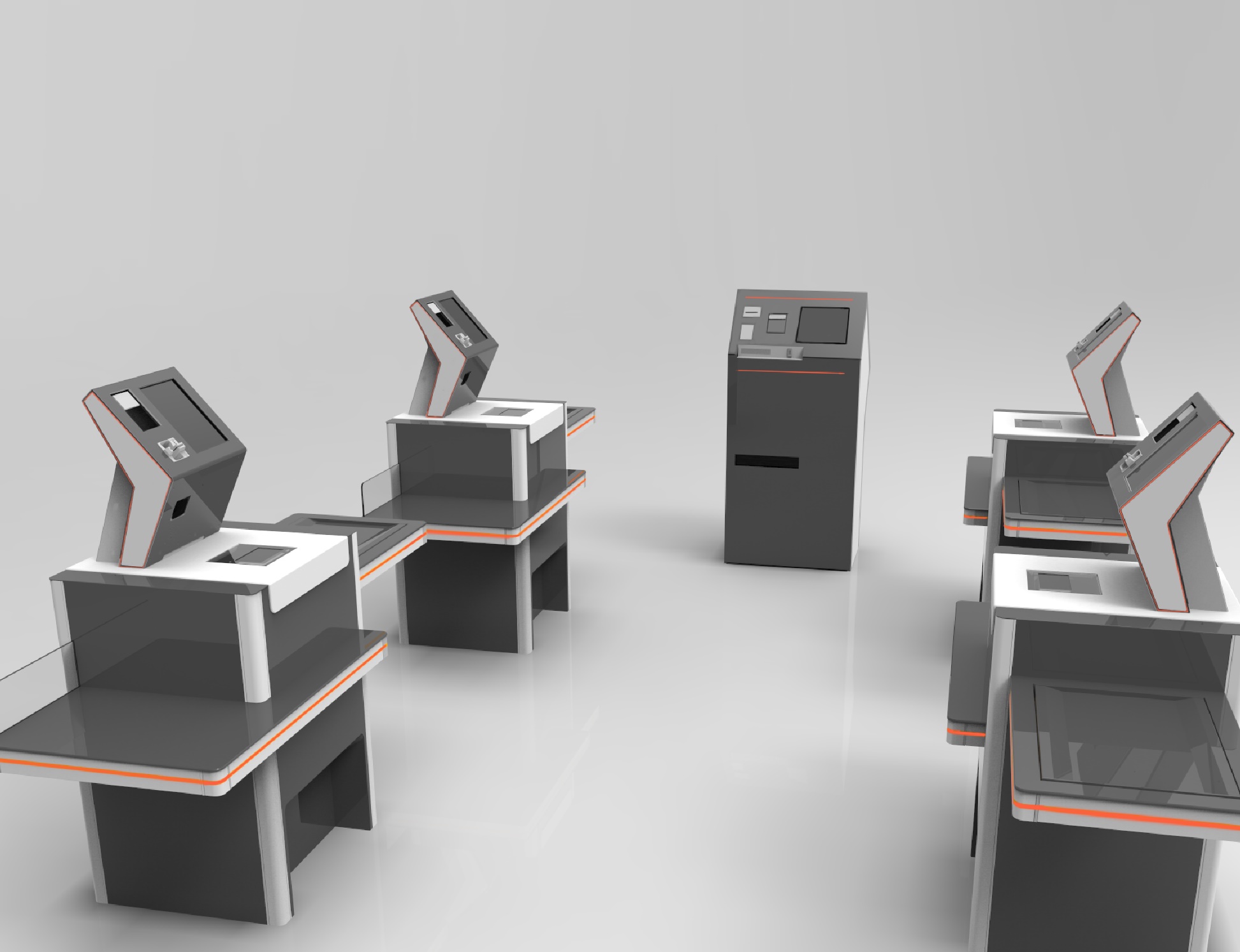 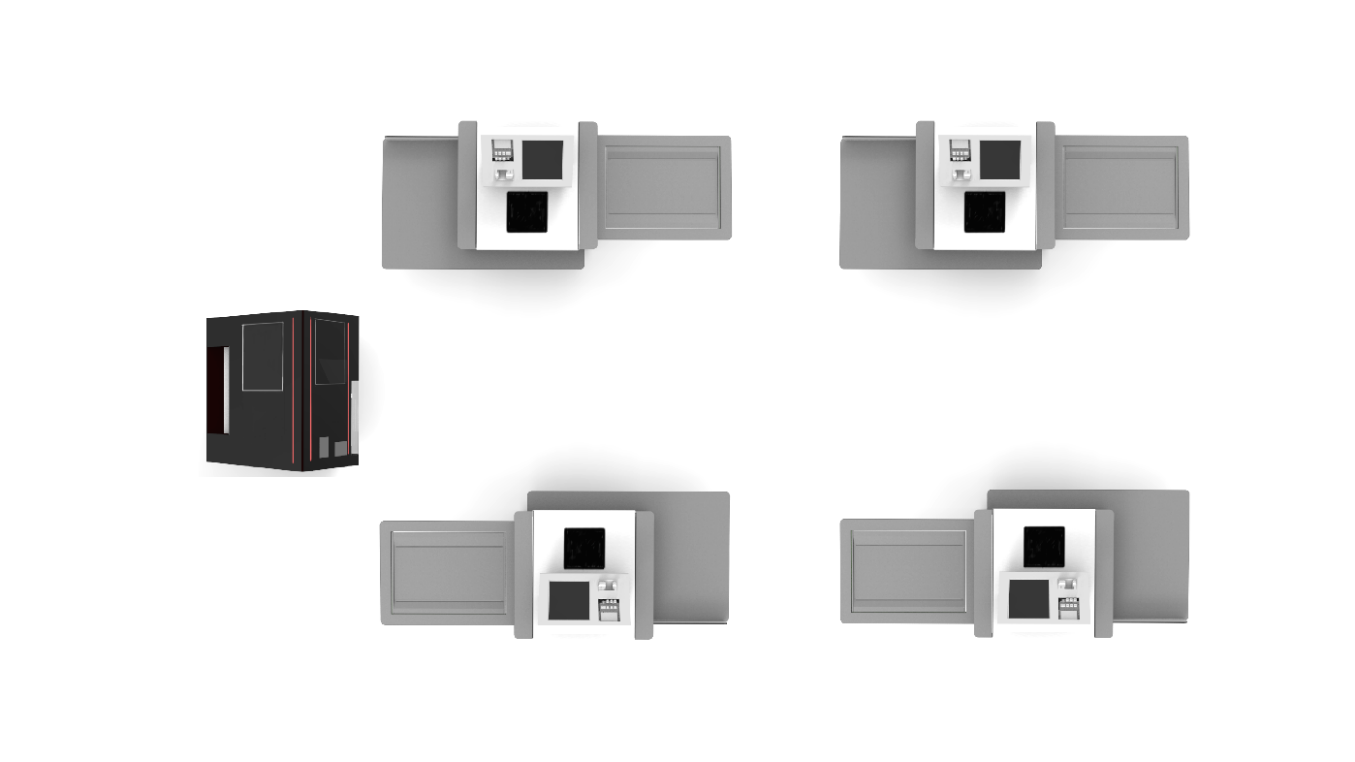 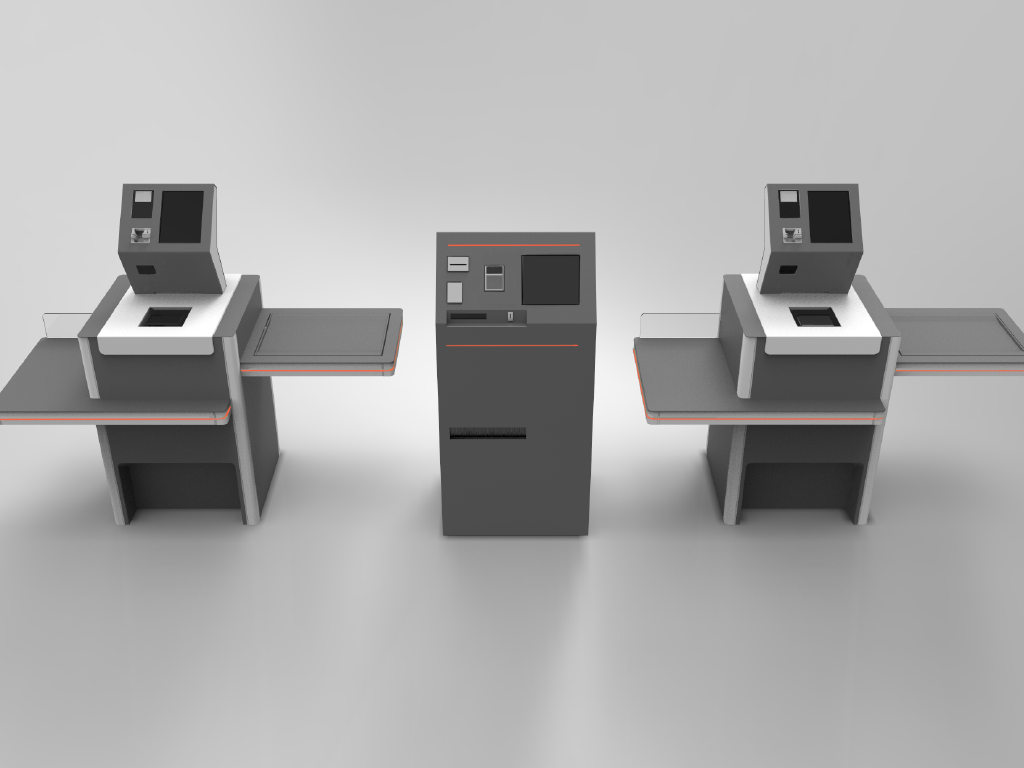 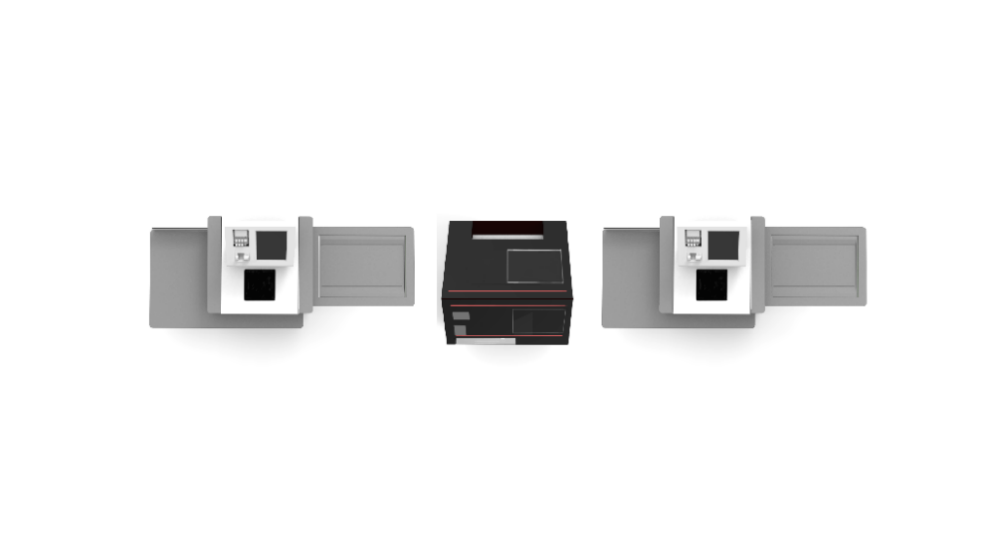 Inne możliwe konfiguracje SCO
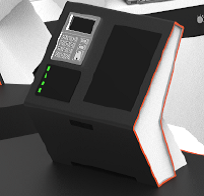 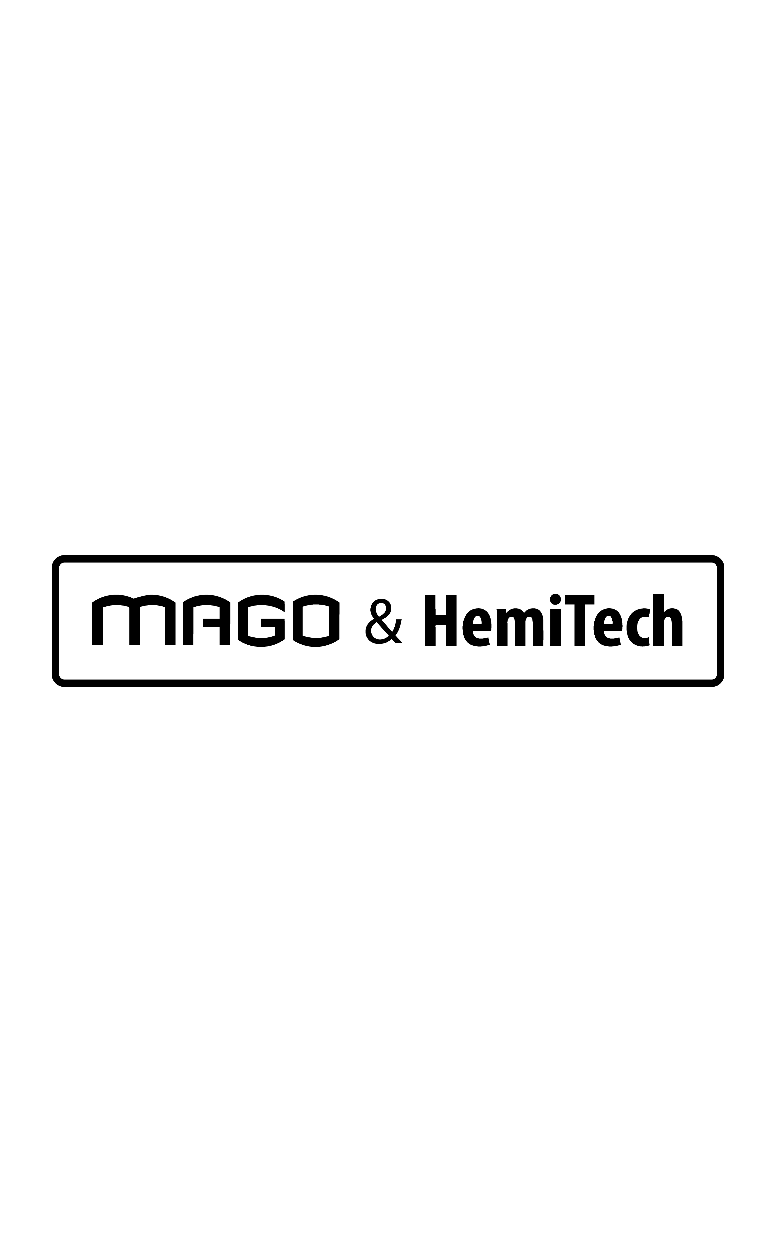 KONTAKT
Michał Pajączek
Prezes Zarządu HemiLab Sp. Z o.o. S.K.
Tel.: +48 883 357 710
E-mail: m.pajaczek@hemilab.pl